НЕЙРОЙОГА
Здоровьесберегающие технологии в воспитании и развитии детей
НЕЙРОЙОГА
НОВАЯ  УНИВЕРСАЛЬНАЯ, КОМПЛЕКСНАЯ  СИСТЕМА ВОСПИТАНИЯ И РАЗВИТИЯ
ДЕТЕЙ

Разработана в Центре управления стрессом (СПб)

Автор системы – нейропсихолог Кузнеченкова Светлана Олеговна
НЕЙРОЙОГА – это:
Научно обоснованное и своевременное развитие  ребенка и коррекция всех его трудностей.

Помощь ребенку в его желании чувствовать свою значимость, бегать, прыгать, радоваться и ИГРАТЬ, ИГРАТЬ, ИГРАТЬ!

Добрый друг родителям, который поможет правильно воспитывать ребенка и укрепить взаимопонимание и мир в семье!
НЕЙРОЙОГА использует:
Нейропсихологические коррекционные и развивающие методики
Элементы йоги
Дыхательную гимнастику
Интерактивные методики
Сенсорно-перцептивные методы
Арт-терапию
Сказкотерапию
Игровую терапию
НЕЙРОЙОГА необходима:
Детям с серьезными трудностями в развитии, так как улучшает работу мозга, что способствует изменениям в лучшую сторону (нормы) психического и неврологического статуса.

Детям с обычными способностями, так как, улучшая работу мозга, способствует развитию интеллектуальных, психических возможностей в сторону выше стандартных возрастных нормативов по многим параметрам.

Детям одаренным, так как помогает оценить, поддержать и правильно развить все способности.
«Комплексные коррекционно-развивающие занятия:
Сказочные интер-активные Комплексы 
Сказкотерапия в Сенсорной комнате
«Работа» на Фабрике чудес
В каждый Сказочный Комплекс Нейройогиобязательно входят:
Простые растяжки-разминки с элементами суставной гимнастики 
Массажи 
Глазодвигательные и артикуляционные упражнения, скороговорки 
Упражнения на развитие мелкой и общей моторики
Сложные растяжки
Функциональные упражнения
Дыхательные упражнения
Релаксация
Эффект растяжек-разминок
Тренируют вестибулярный аппарат
Повышают активность 
Дают прилив бодрости 
Укрепляют мышцы тела 
Делают позвоночник более гибким
Улучшают настроение 
Учат ребенка открыто выражать свои чувства
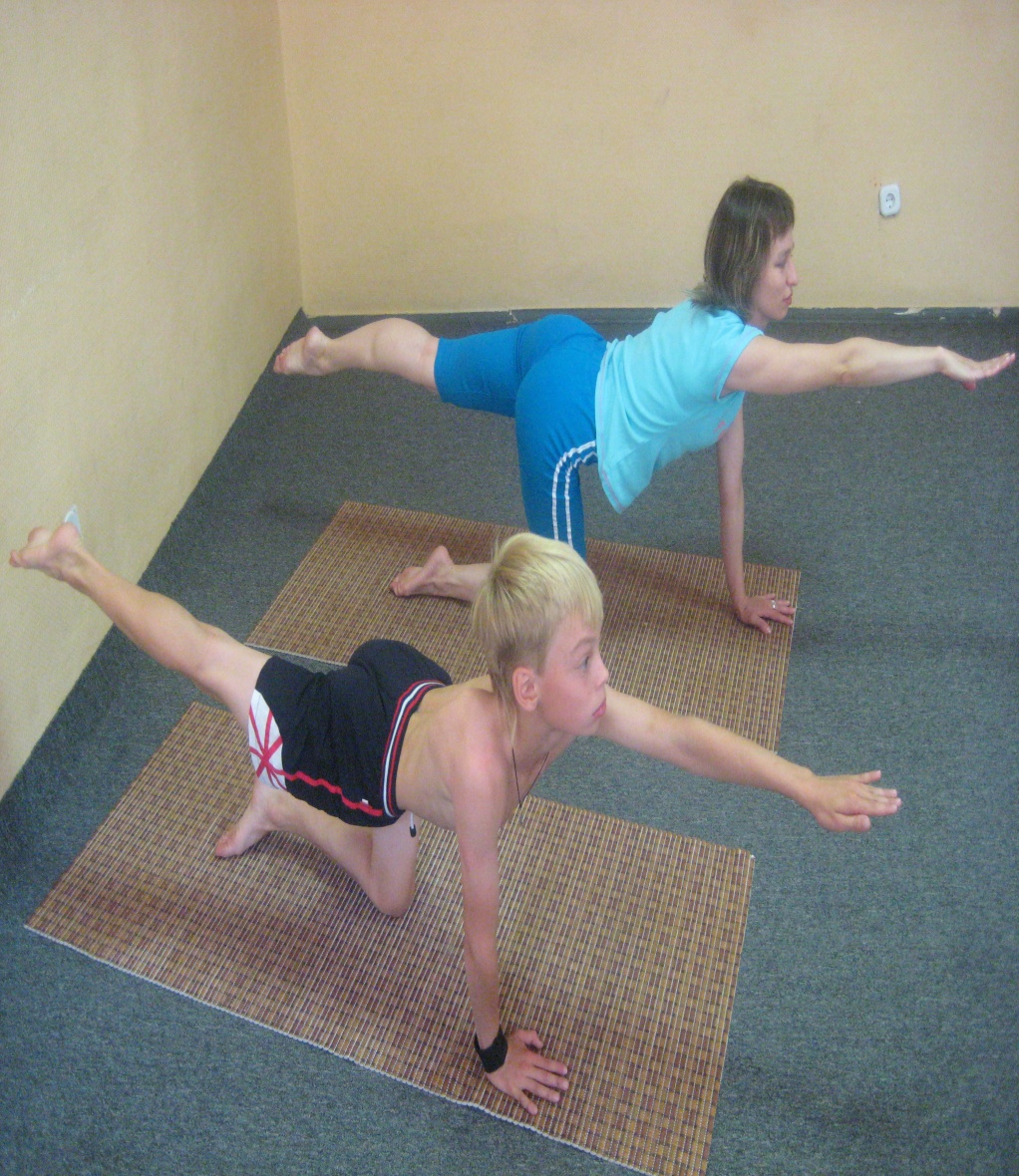 МАССАЖИ
Стимулируют организм
Повышают энергетический потенциал 
Необходимы, чтобы размять мышцы
Приучают ребенка самостоятельно заботиться о теле
Глазодвигательные упражнения
Позволяют расширить поле зрения 
Улучшают восприятие 
Развивают межполушарное взаимодействие
Активизируют процесс обучения
Повышают тонус организма
Артикуляционные  упражнения:
Укрепляют и развивают речевой аппарат 
Улучшают произношение
Увеличивают скорость речи
Улучшают четкость речи
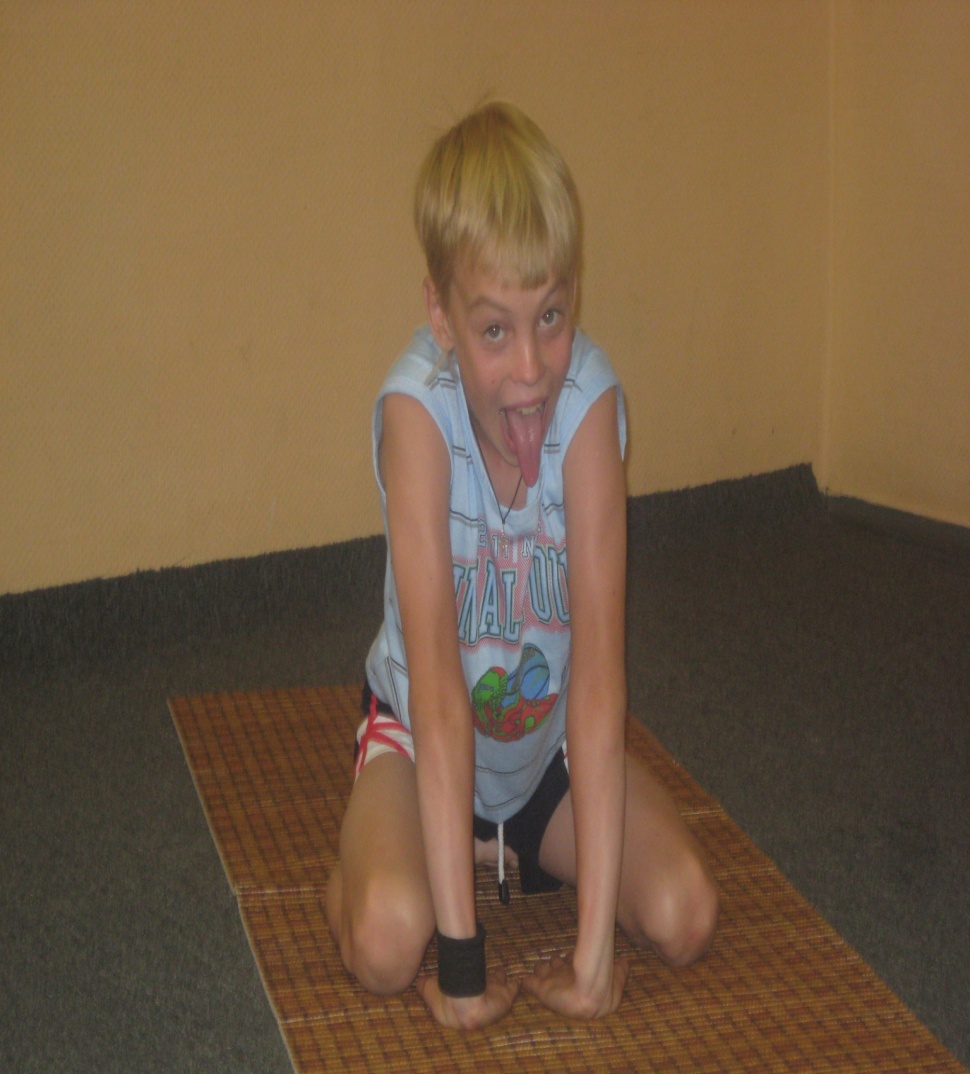 Упражнения  на развитие мелкой  и общей  моторики  обеспечивают:
Развитие межполушарного взаимодействия
Снятие синкинезий (непроизвольных движений) 
Развитие высших психических функций 
Активизацию вестибу-лярного аппарата и лобных долей мозга, отвечающих за поведение и умение контролировать свои действия 
Развитие интеллекта, ведь «наш ум находится на кончиках наших пальцев»
Тонизирование организма
Функциональные упражнения необходимы для:
Развития коммуникативных навыков - рассчитаны  на парное  или групповое выполнение
Развития внимания
Снижения импульсивности, агрессивности и гиперактивности
Дыхательные упражнения
Улучшают ритмирование организма
Развивают самоконтроль над поведением 
Снижают гиперактивность и импульсивность
Успокаивают и способствуют концентрации внимания
Увеличивают объем легких, улучшают кровообращение
Производят интенсивный массаж внутренних органов, что способствует общему оздоровлению и улучшению самочувствия
РЕЛАКСАЦИЯ предназначена для:
Отдыха
Расслабления
Успокоения возбужденных мышц
Перехода к обычной деятельности
Достоинства сказочных Комплексов НЕЙРОЙОГИ:
Использование аудио-,  видео- и сенсорных эффектов
Использование сказочного сюжета, единого для всех Комплексов
Возможность парной и групповой работы
Легкость выполнения
Возможность применения для детей от 2-х лет
ПОЛЕЗНО и НРАВИТСЯ ДЕТЯМ!
Эффект сказочных Комплексов
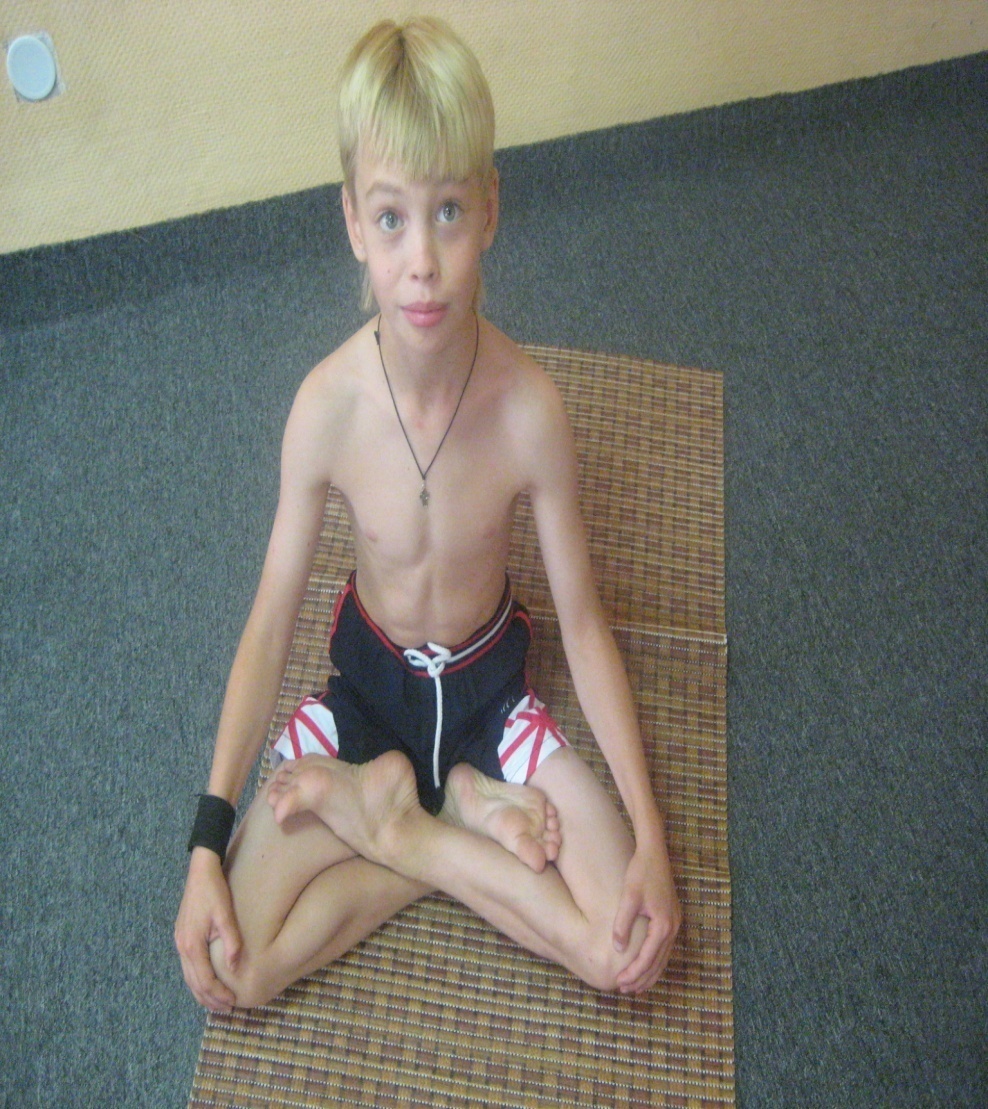 Активизация работы мозга
Повышение тонуса нервной системы
Развитие навыков саморегуляции
Улучшение межполушарного взаимодействия
Развитие познавательного мышления и речи
Развитие эмоционально-коммуникативной сферы
Оздоровление организма, повышение иммунитета
Основные достоинства коррекционно-развивающих  КОМПЛЕКСОВ:
Научно-обоснованный подход.
Высокая эффективность всех упражнений.
Быстрые, наглядные изменения показателей психического и физиологического развития ребенка.
Небольшие группы, индивидуальный подход.
Контроль специалистов: нейропсихолог, психолог.
Обязательное консультирование родителей и ознакомление с результатами.
Использование аудио-,  видео- и сенсорных эффектов, что улучшает закрепление получаемых навыков.
Создание позитивной мотивации ввиду легкости выполнения и использования сказочных сюжетов.
Все обучение проводится в игровой форме, никаких жестких требований.
Полезно и очень нравится всем детям, в т.ч. с трудностями в развитии.
ЭКСПРЕСС-диагностика состав заключения:
Ведущее полушарие
Ведущая рука
Ведущий глаз
Ведущее ухо
Тип межполушарной асимметрии
Ведущий канал восприятия
Темперамент
Уровень тревожности*
Настроение*
Уровень энергии*
Эмоциональные установки*
Особенности характера
Общение, коммуникация*
Самостоятельность, уверенность*
Лидерские качества
Интеллект: мыслитель/художник
Интеллект: анализ/синтез
Понятийное мышление*
Пространственное мышление*
Образное, творческое мышление
Творческие способности (нестандартность мышления)
Концентрация внимания*
Скорость переработки информации*
Ведущая память
Зрительно-моторная координация*
Навык чтения
Способности к языкам
Музыкальные способности
Способности к рисованию
Профориентация
Особенности обучения
Рекомендации по обучению
Рекомендации по воспитанию и развитию
Детский клуб Кукаляка
Г.Тверь, ул. Хромова, 15


т. (4822)-577-112

www.kukalyaka.ru
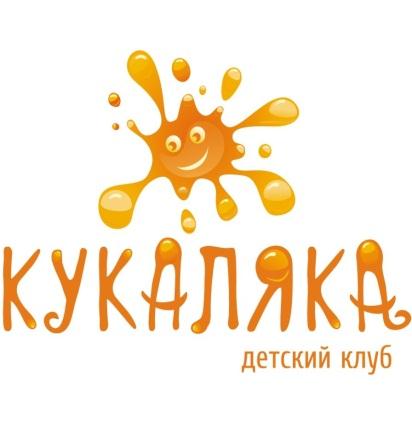